ПРЕЗЕНТАЦІЯ


На тему «Місцеве самоврядування та соціальна робота»
Місцеве або муніципальне самоврядування - це така система управління місцевими справами, яка здійснюється спеціальними виборними органами, що безпосередньо представляють населення тієї чи іншої адміністративно-територіальної одиниці даної країни.
Європейська хартія про місцеве самоврядування, прийнята Радою Європи 15 жовтня 1985 року:
Місцеве самоврядування-право, дійсна здатність місцевих громад контролювати значну частину суспільних справ, управляти нею в рамках закону під свою відповідальність і на благо населення.
ЗАГАЛЬНА ХАРАКТЕРИСТИКА ТА ОСНОВНІ ПРИНЦИПИ МІСЦЕВОГО САМОВРЯДУВАННЯ ЗАРУБІЖНИХ  КРАЇН
Сила і вплив органів місцевого самоврядування в різних країнах відображає ступінь демократизму існуючого політичного режиму.
Ці органи виникли і розвивалися як прямий противагу абсолютної влади центру. В силу цього вони дуже часто опинялися в опозиції центральному уряду.
ДО КОМПЕТЕНЦІЇ ОРГАНІВ МІСЦЕВОГО САМОВРЯДУВАННЯ ВХОДЯТЬ:
управління поліцією і соціальними службами;
пожежна охорона;
місцеві дороги;
будівництво та експлуатація житла;
спортивні споруди;
громадський транспорт і ін.
МММ
Міжнародні правові акти
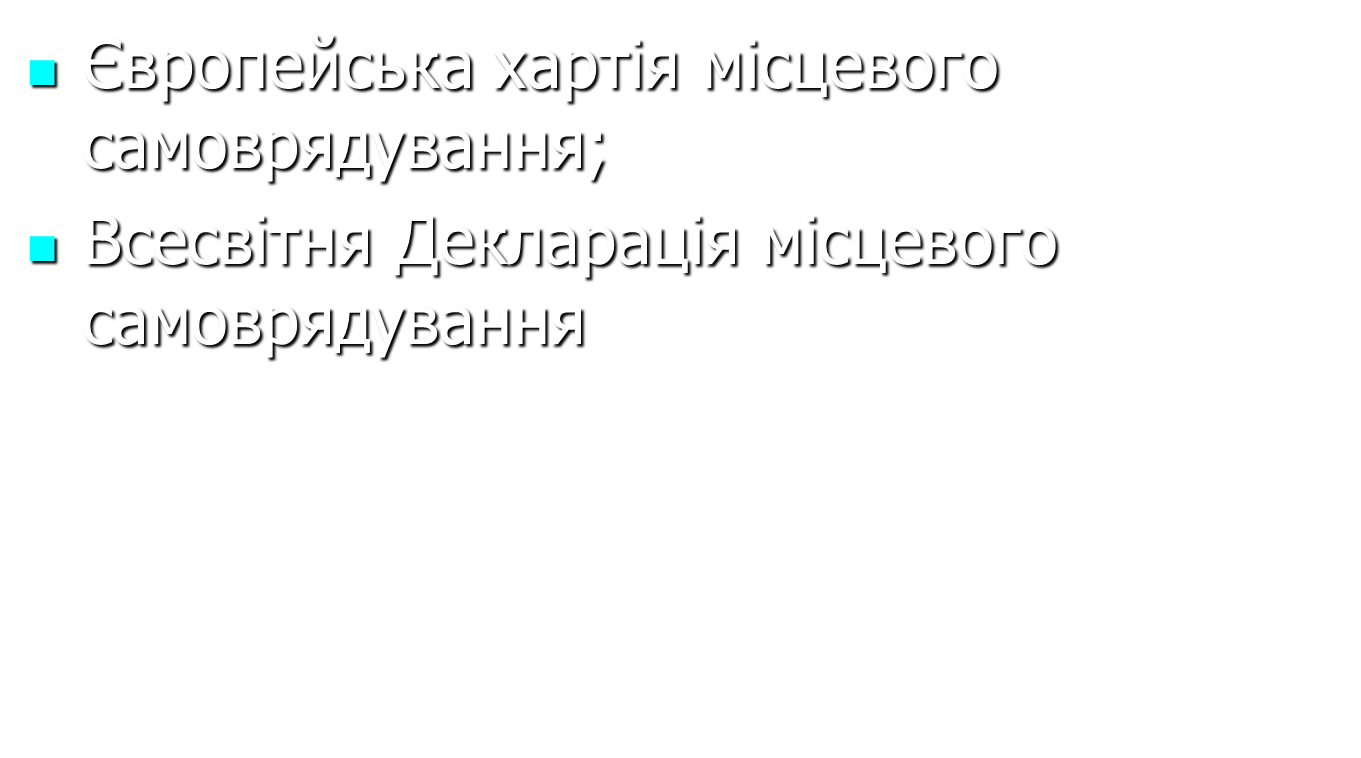 У демократичних державах щодо ролі органів місцевого самоврядування діє доктрина «муніципальна влада - поза політикою».
органи місцевого самоврядування не повинні вирішувати політичні питання, оскільки рішення політичних питань зачіпає інтереси всієї держави, і, отже, не може мати суто місцеве значення
Це, звичайно, не означає, що органи місцевого самоврядування не схильні до політичного впливу.
Способи висування кандидатів у виборні органи місцевого самоврядування :
шляхом подачі петиції з підписами встановленого законом числа жителів даного виборчого округу
Кандидати можуть балотуватися за партійними списками, спираючись на підтримку певної політичної партії
виступати як незалежні кандидати
ПОРЯДОК ФОРМУВАННЯ ОРГАНІВ МІСЦЕВОГО САМОУПРАВЛІННЯ
Органи місцевого самоврядування включають в себе:
виборні муніципальні ради або комісії і
утворені ними виконавчі органи.

Загальний порядок формування муніципальних рад та виконавчих органів регулюється спеціальними виборчими законами і законами про муніципалітетах.
У більшості демократичних країн вибори в органи місцевого самоврядування здійснюється на основі загального, рівного і прямого виборчого права при таємному голосуванні. Пасивне виборче право (право бути обраним) зазвичай встановлюється рамках 18 - 25 років. Одночасно встановлюється і цілий ряд цензових вимог - ценз осілості, несумісність заняття інших посад на державній службі або в виборних органах, в суді і т.д.
КОМПЕТЕНЦІЯ ОРГАНІВ МІСЦЕВОГО САМОВРЯДУВАННЯ
Основний обсяг повноважень органів місцевого самоврядування визначається національним законодавством і може відрізнятися навіть в рамках однієї країни.
 
Загальне правило, яке стосується повноважень місцевих громад, полягає в тому, що ці повноваження повинні бути цілісними і всеосяжними в усьому, що стосується місцевих справ.
Муніципальні ради формуються на певні терміни.

У США, наприклад, органи місцевого самоврядування в залежності від рівня обираються на 2 - 4 роки, в Великобританії - на 4 роки, причому склад муніципалітетів може оновлюватися по частинах або переобиратися повністю.
Чисельний склад органів місцевого самоврядування також різний, як правило, від декількох депутатів до декількох десятків.

В муніципальні ради столиць держав, як правило, обирається більш ста радників.
Основною формою діяльності органів місцевого самоврядування є сесії, проведення яких регулюється місцевим законодавством.

У низових територіальних підрозділах ці сесії проводяться досить часто (в США - один - два рази на місяць, у Великобританії - щомісяця).

Сесії вищестоящих органів проводяться 1 раз в квартал або півріччя.

Можуть проводитися і позачергові або надзвичайні сесії на вимогу певного числа членів представницького органу або на вимогу місцевих виконавчих органів.
Компетенція органів місцевого самоврядування поширюється насамперед на керівництво та розвиток комунального господарства, охорону навколишнього середовища, планування розміщення і будівництва населених пунктів, загальний нагляд за містобудуванням, розвиток системи місцевого транспорту і встановлення порядку регулювання його руху, місцеве дорожнє будівництво, каналізацію, водо- - і газопостачання, енергозабезпечення, очищення вулиць, боротьбу із забрудненням водойм і т.д.
Значні повноваження органів місцевого самоврядування у соціальній сфері, зокрема, з надання соціальної допомоги малозабезпеченим. Вони включають в себе будівництво і утримання будинків для людей похилого віку, нічліжок, будівництво дешевого житла, муніципальних шкіл, лікарень, пологових будинків за рахунок муніципальних доходів і т.д.
Дуже часто чисельний склад органів місцевого самоврядування може визначатися в мінімальному і максимальному обчисленні, а постійний склад визначається чисельністю населення даного району.

У Республіці Перу, наприклад, прямо встановлено, що в муніципалітетах з чисельністю до 500 осіб обирається алькальд і 5 муніципальних радників, від 500 до 1000 чоловік обирається алькальд і 8 радників і т.д.
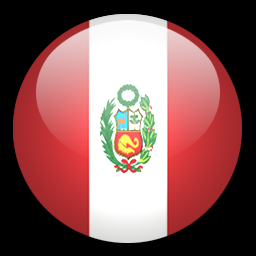 За структурою органи місцевого самоврядування, як правило, однопалатні. Двопалатні побудова цих органів надзвичайно рідко (наприклад, муніципальна рада Нью-Йорка).
Повноваження в галузі охорони громадського порядку, захисту прав і свобод громадян включають в себе:

встановлення правил поведінки в громадських місцях,

дачу дозволів або накладення заборони на проведення мітингів, зборів, походів,

видання розпоряджень щодо здійснення санітарно-епідеміологічного нагляду, медичного обслуговування населення і т.д.
Органи місцевого самоврядування управляють муніципальної власністю. Вони здійснюють діяльність в сфері місцевого господарства (видача дозволів на право відкриття магазинів, видовищних підприємств, встановлення правил забудови міст і т.д.).
ряді країн (США, Канада, Франція та інші) у віданні органів місцевого самоврядування перебувають поліцейські сили, на які покладається несення патрульної і охоронної служби і інші види поліцейської діяльності.
Найважливіші повноваження органів місцевого самоврядування представлені в бюджетно-фінансовій сфері.
Конституція Іспанії, наприклад, прямо закріплює положення про те, що місцеві фінанси повинні бути достатніми для виконання функцій, покладених законів на відповідні органи самоврядування, для чого використовуються переважно місцеві податки, а також участі в податкові збори держави і регіональних автономних об'єднань.
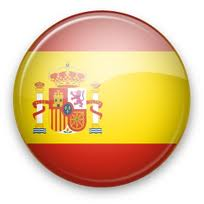 Муніципальні системи зарубіжних країн
Чотири базові моделі місцевого самоврядування :
Англосаксонска
Континентальна
Змішана
Радянська
Англосаксонска (класична) муніципальна система
Існує в Великобританії, США, Канаді, Австралії і ряді інших країн.
Основні ознаки англосаксонскої муніципальної системи:
    органи місцевого самоврядування мають право робити тільки    ті дії, які прямо дозволені їм законом. У разі порушення цього правила акти органів місцевої влади будуть визнані судом нечинними, оскільки видані з перевищенням повноважень;

органи місцевого самоврядування безпосередньо не підпорядковані органам державної влади;

основна одиниця місцевого самоврядування - прихід;
Французська (континентальна) муніципальна система.
Набула поширення в країнах континентальної Європи (Франція, Італія, Іспанія, Бельгія) і в більшості країн Латинської Америки, Близького Сходу, франкомовної Африки.
Родоначальниця континентальної моделі - Франція, для якої висока ступінь централізації місцевого управління і самоврядування є історично традиційною.
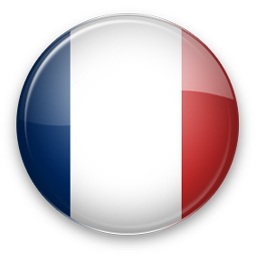 Основні риси французьскої муніципальної системи:
основною одиницею місцевого самоврядування є комуна;

населення якої обирає муніципальна рада строком на 6 років;

виборче право мають громадяни Франції, які досягли 18 років;

до компетенції муніципальної ради належить вирішення всіх питань місцевого значення, за винятком тих, які представляють безпосередньо повноваження мера;

рішення ради, прийняті в межах його компетенції, набувають обов'язкову силу за умови, що вони передані представнику держави в департаменті і опубліковані
муніципальна рада на своїй першій сесії обирає мера, який є головою комуни;

готує сесії муніципальної ради і виконує його рішення;

управляє майном комуни і має право здійснення цивільно-правових угод;

представляє інтереси комуни в судових органах; призначає службовців і приймає рішення про адміністративні внутрішнього розпорядку;

головує в адміністративних комісіях та ін.
Змішана муніципальна система
До таких моделей можна віднести місцеве самоврядування в Німеччині, Австрії, Японії, в деяких постсоціалістичних країнах і країнах.

Характерною ознакою змішаної моделі можна вважати поєднання досить автономного місцевого самоврядування на низовому територіальному рівні з державним управлінням на більш високому.
Найбільш характерні принципи системи місцевого самоврядування в європейських країнах (на прикладі Німеччини):
самостійне незалежне від інших органів здійснення місцевих комунальних функцій,

  власна відповідальність у вирішенні місцевих громадських завдань;

   діяльність службовців в комунальному представництві здійснюється на непрофесійною основі.
Юридична і фактична самостійність органів місцевого самоврядування в ряді сучасних держав носить особливий специфічний характер. Їх самостійність інша, ніж самостійність автономних утворень, так як органи місцевого самоврядування не мають законодавчими повноваженнями, оскільки вони можуть діяти тільки на основі і в рамках законодавчих актів, виданих центральними законодавчими органами всієї країни або суб'єкта федерації, якщо це федеративну державу.

 У ФРН, наприклад, виділяють три рівня правового регулювання місцевого самоврядування:

1. федеральне законодавство,
 2. законодавство окремих земель
 3. прийняті самими громадами правові встановлення.
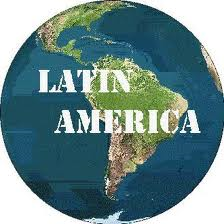 Міським муніципалітетам надавалося майно у власність, право вирішення місцевих питань, зборів податків і видання нормативно-правових актів.
Однак керівники муніципальних органів - головні алькальд (мери) або коррехідори (радники) - вважалися службовцями центральних властей.
Так, вперше в Латинській Америці була введена система адміністративної автономії, тобто значної самостійності місцевих установ в рамках закону, але під жорстким контролем з боку центральної влади через їх представників на місцях.
Цей принцип, що став основоположним у законодавстві про місцеве самоврядування, дотепер застосовується в Латинській Америці.
Загальна характеристика місцевого самоврядування в країнах Латинської Америки
Законодавство про місцеве управління було обумовлено низкою факторів, в тому числі впливом іспанського колоніального законодавства.
Органам влади на місцях надавалися, з одного боку, досить широкі повноваження, а з іншого - вони знаходилися під жорстким контролем з боку центральної влади.
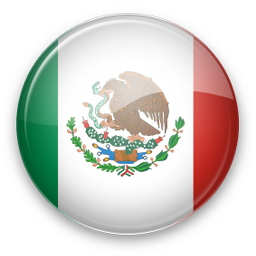 Перші подібні установи виникли в Мексиці ще в 1519 році, і їх діяльність регулювалася спеціальними ордонансами, прийнятими іспанським парламентом - Кортесами.
Бразилія включає в себе понад 4300 муніципалітетів.
У Федеративній Республіці Бразилії існує право центральної влади на найширше втручання в справи муніципалітетів.
Підстави втручання:
порушення муніципальної автономії,
  заборгованість по федеральних платежах,
невиконання федеральних законів або судових рішень,
порушення прав людини і т.д.
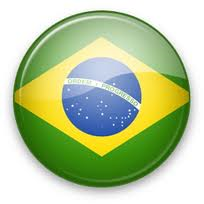 У ряді країн Латинської Америки, для того щоб бути обраним алькальдом (мером) або радником муніципалітету, згідно із законом про муніципалітетах необхідно володіти:

виборчим правом,
бути народженим у відповідному муніципалітеті або проживати там не менше двох років, які передують виборам,
  бути внесеним до виборчого регістр громадян або у виборчий регістр для іноземців,
  же не бути засудженим кримінальним судом.
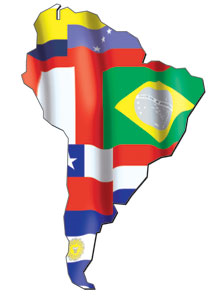 Радянська муніципальна система
Радянська модель організації влади на місцях була ще недавно широко поширена в країнах «світової системи соціалізму.

Зараз в тій чи іншій формі вона має місце лише в небагатьох країнах, все ще зберегли соціалістичну орієнтацію (Китай, Куба), а також в деяких державах колишнього Радянського Союзу, в тому числі в Республіці Білорусь.
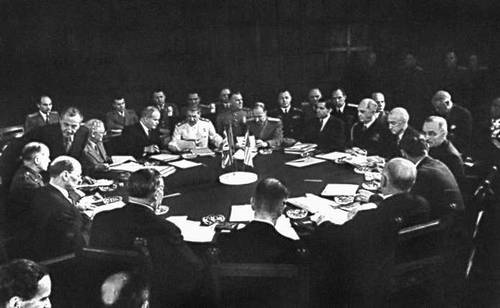 Основні ознаки даної моделі:

єдиновладдя представницьких органів знизу доверху,

жорстка централізація системи представницьких і виконавчих органів,

ієрархічна підпорядкованість всіх її ланок.
Будь-яка порада, починаючи з самого низової ланки, - сільського, селищного - є органом державної влади на відповідній території (навіть якщо формально і вважається органом місцевого самоврядування).

Фактично самоврядувальні початку обмежуються правом населення вибирати членів (депутатів) представницьких органів.
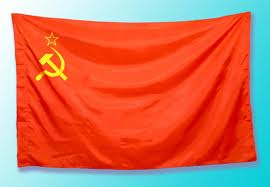